О вас, о тружениках тыла, кто час победы приближал.
Победа в Великой Отечественной войне не была бы возможной без непосильного вклада тех кто самоотверженно трудился в тылу – это женщины, старики и дети. Они заменили ушедших на фронт мужей и сыновей, отцов и братьев, трудясь днем и ночью на транспорте, на полях, выращивая хлеб, на заводах – делая самолеты и танки.
В этой войне наш народ совершил подвиг, в котором слиты воедино величайшее мужество воинов, партизан, участников подполья и тружеников тыла.
Горева Валентина Власовна
Родилась 14.03.1929 г. д. Калы
До войны училась в школе, была отличницей. С 11 лет работала на прополке хлебов. В 1941г. В.В.  Исполнилось  12  лет, вместе со взрослыми выезжала на кульстан, убирали сено, скирдовали хлеб, молотили зерно. Жили в избушках, спали на нарах, застеленных соломой. Вместе с Солдатовой Анной Валерьяновной с утра до вечера пасли ягнят.К концу войны училась на пчеловода и работала на пасеке.После войны продолжала работу на пасеке, работала дояркой, на поливе полей, в теплице.
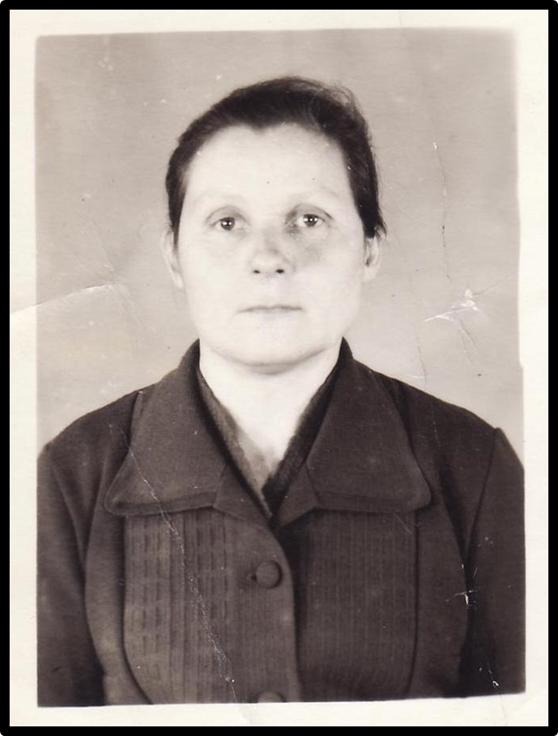 Награды Горевой В.В.
 Медали: «За доблестный труд в Великой Отечественной войне 1941-1945 гг.   дана 28.12.94г.  Штыгашев В.И.;
«Все для фронта мы победили»;
«Юбилейные медали» 50 лет, 60 лет, 65 лет.;
«Ветеран коммунистического труда»;
Отмечена на доске почета;
Имеются грамоты;
Премии за хорошую работу.
Манагарова Мария Петровна
Родилась 01. 04. 1930 г. д. Калы. 
Во время войны готовила обеды тысячницам (женщины вязавшие снопы по 100 штук).
Каждый приносил свою картошку и отмечали где чья, картошку скидывали в одну чашу. Как только картошка была готова, убирала огонь из – под чаши так как чашу сдвинуть не могла.
Сахара не было, получала мед и раздавала на поле всем по одной ложке.
Награды:
Медали: «Ветеран труда СССР»;
Юбилейные медали 60 лет и 65 лет.;
Награждена орденом Ленина.
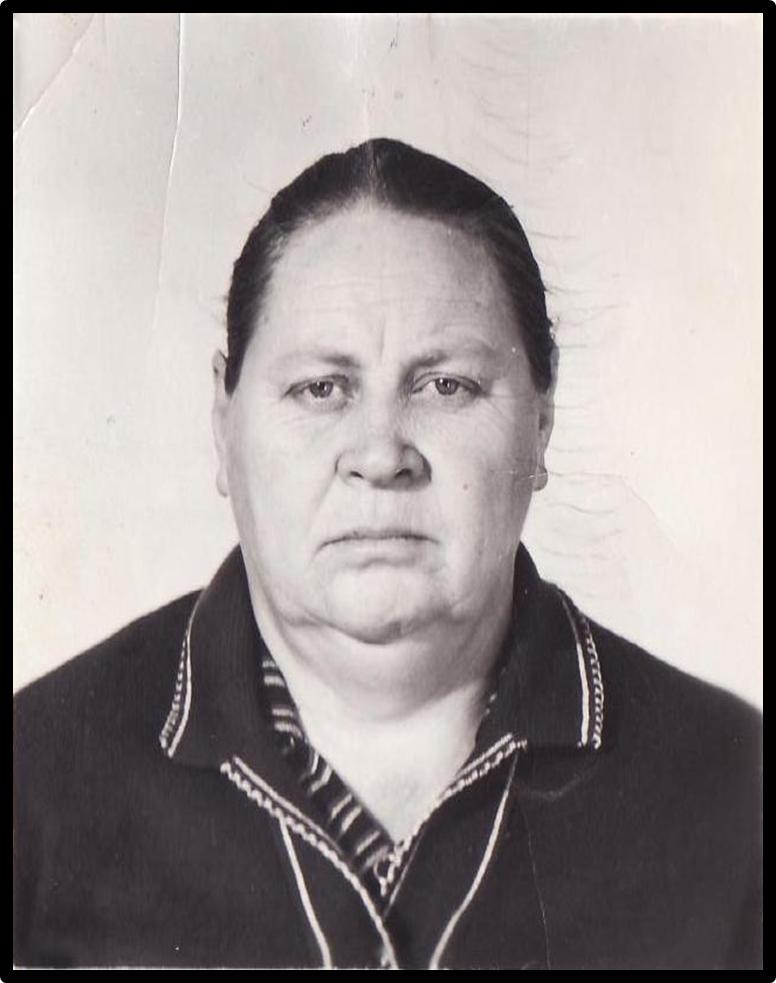 Васильева Екатерина Ефимовна
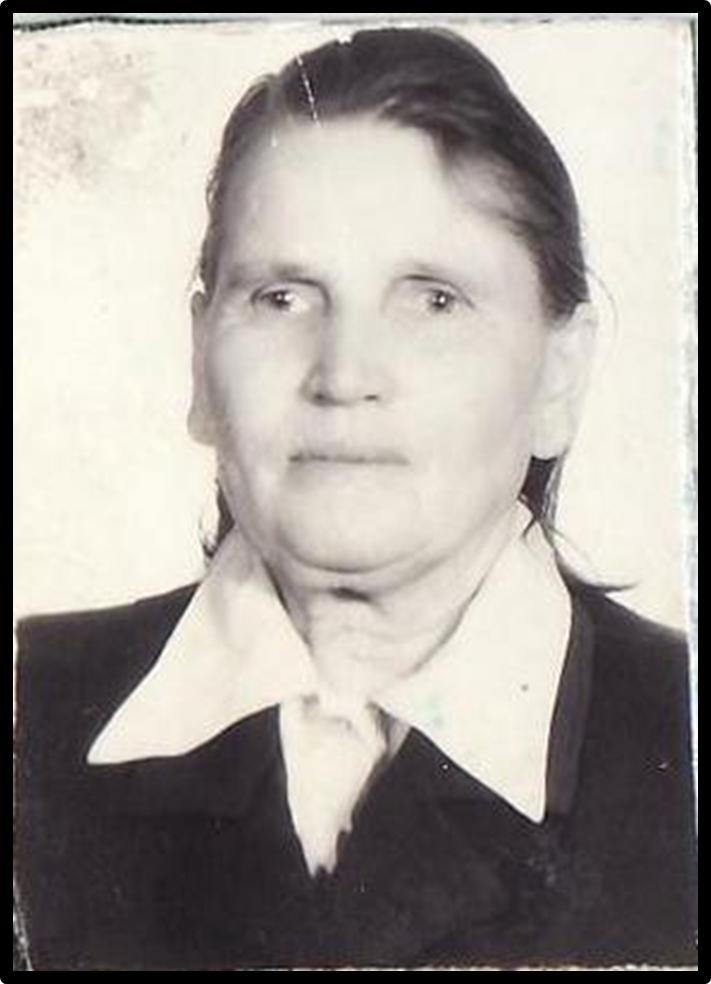 Родилась 25.07.1926 г.  Родилась с. Новокурск,  жила в д. Калы.
В 1941г.  работала на лесозаготовке в Арбатах, затем на канале под Абаканом. Из-за болезни вернулась домой в село Новокурск, 6 лет пасла овечек.  Вышла замуж и работала на поливе полей в Калах.
Награды:
Удостоверение «Труженик тыла» Бейского района.
Юбилейные медали 60 лет и 65 лет.
Солдатова  Анна Федоровна
Родилась  03.02.1924 г. 
В 1941 г. Анну в возрасте 16 лет направили на краткосрочные курсы трактористов. Из д. Калы в Старое Означенное, где проходили курсы, ей приходилось каждый день ходить пешком туда и обратно.
Летом в сенокосный период жили в тайге на заготовке сена, которое возили на конях, зимой доила коров.
Принимала участие в строительстве железной дороги станция Означенное до Беи, возили песок на конях.
Ездила на заготовку леса В Арбаты, лес сплавляли по реке Абакан.
После военное время работала на ферме дояркой, телятницей.
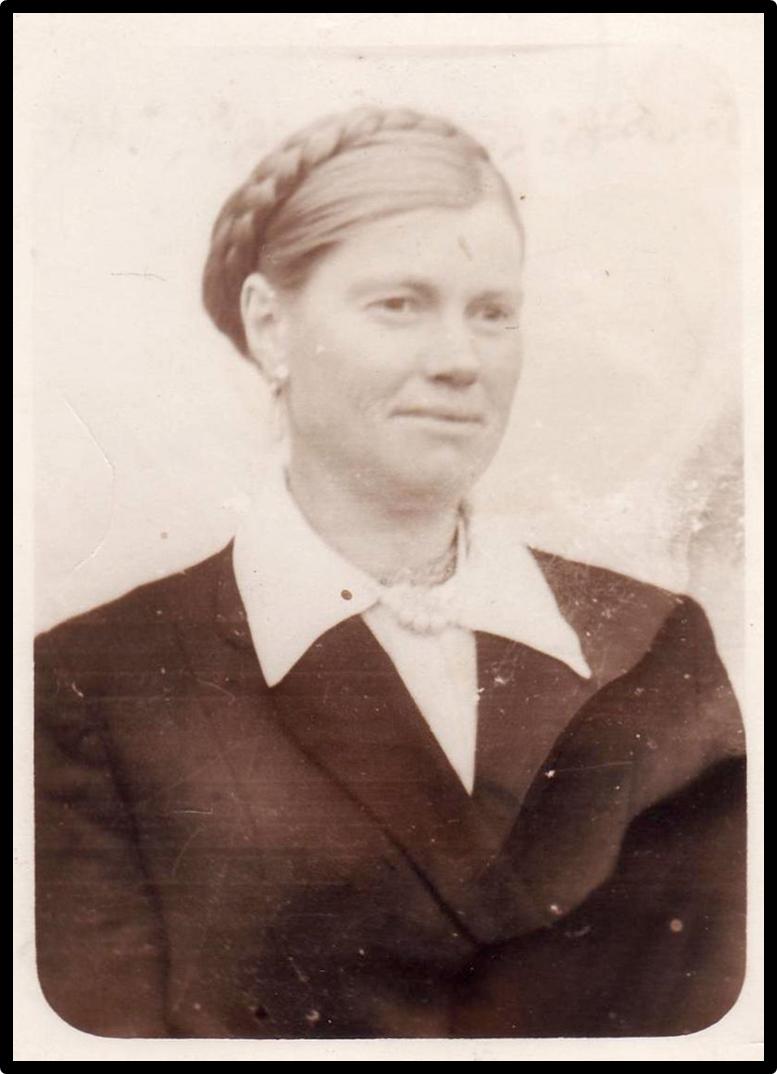 Награды Солдатовой А.Ф.
Три медали за доблестный труд
Почетные грамоты
Белозерова Евдокия Евлапьевна
Родилась 15.06. 1931 г.
Работать начала с детства. Пряли шерсть. Вязали носки, перчатки и отправляли на фронт солдатам. Сами голодали, нечего было одеть и обуть.  
Евдокии Е. вспоминала, что в клуб не пускали, надо было работать.
Награды:
«Юбилейные медали» 50 лет, 60 лет, 65 лет.;
«Ветеран труда»;
Почетные грамоты за добросовестный труд в тылу в годы войны;
Награждена орденом Ленина.
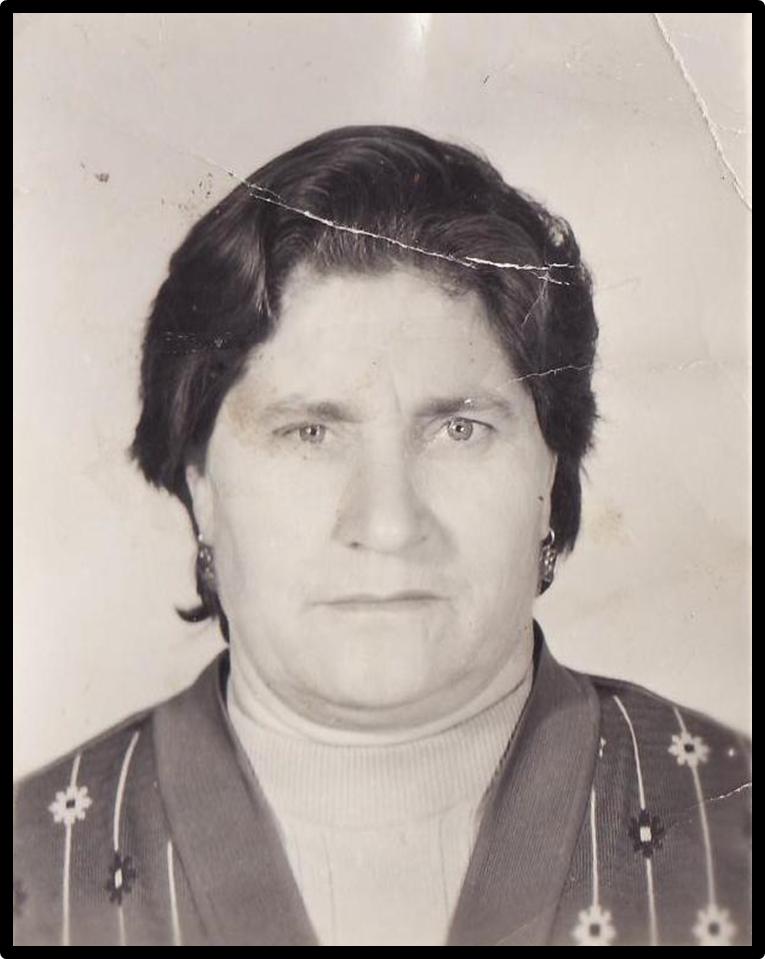 Агапова Матрена Владимировна
Родилась 08.03.1924 г.
Во время войны работала в колхозе.
Награды:
Медаль за «Доблестный труд».
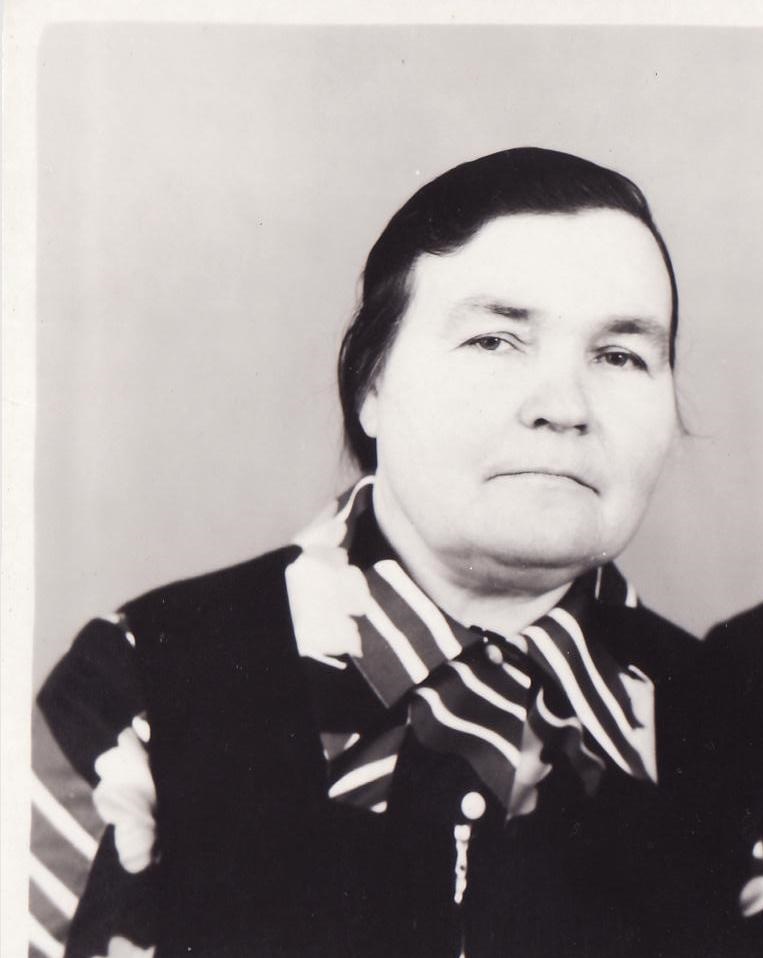 Саморокова Анастасия Васильевна
Родилась 22. 06. 1932г. с. Сабинка, живет в Калах.
С 7 лет начала работать в колхозе. Возили снопы, пахали на быках, по неделям ночевали на кульстанах.
В 1945г. Умерла мама и осталось 9 детей, брату было 1,5 года.
В 1951 г. Вышла замуж, переехала в д. Калы.  Работала телятницей.
Награды:
Медали: «За доблестный и самоотверженный труд в период Великой Отечественной войны» 1994 г.
«Ветеран труда» 1988г.
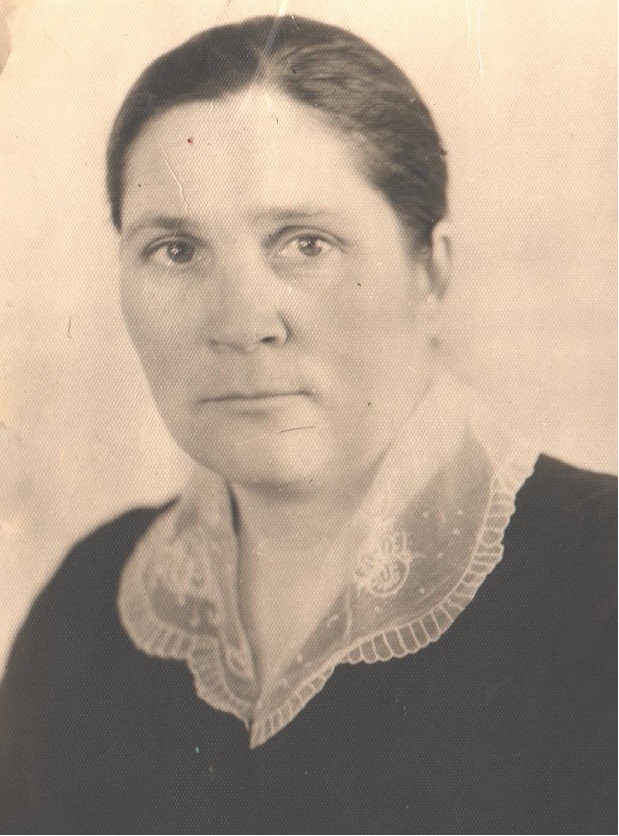 Васильев Василий Николаевич
Родился 25.06.1930 г. 
Работал на разных работах.
Награды:
Медали: «Ветеран труда» 04.02. 1991г.;
«За доблестный труд» 28.12.1994г.
Юбилейные медали 60 лет и 65 лет.
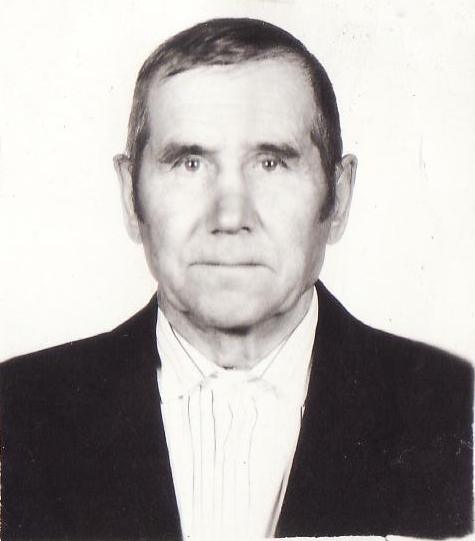 Труженики тыла!
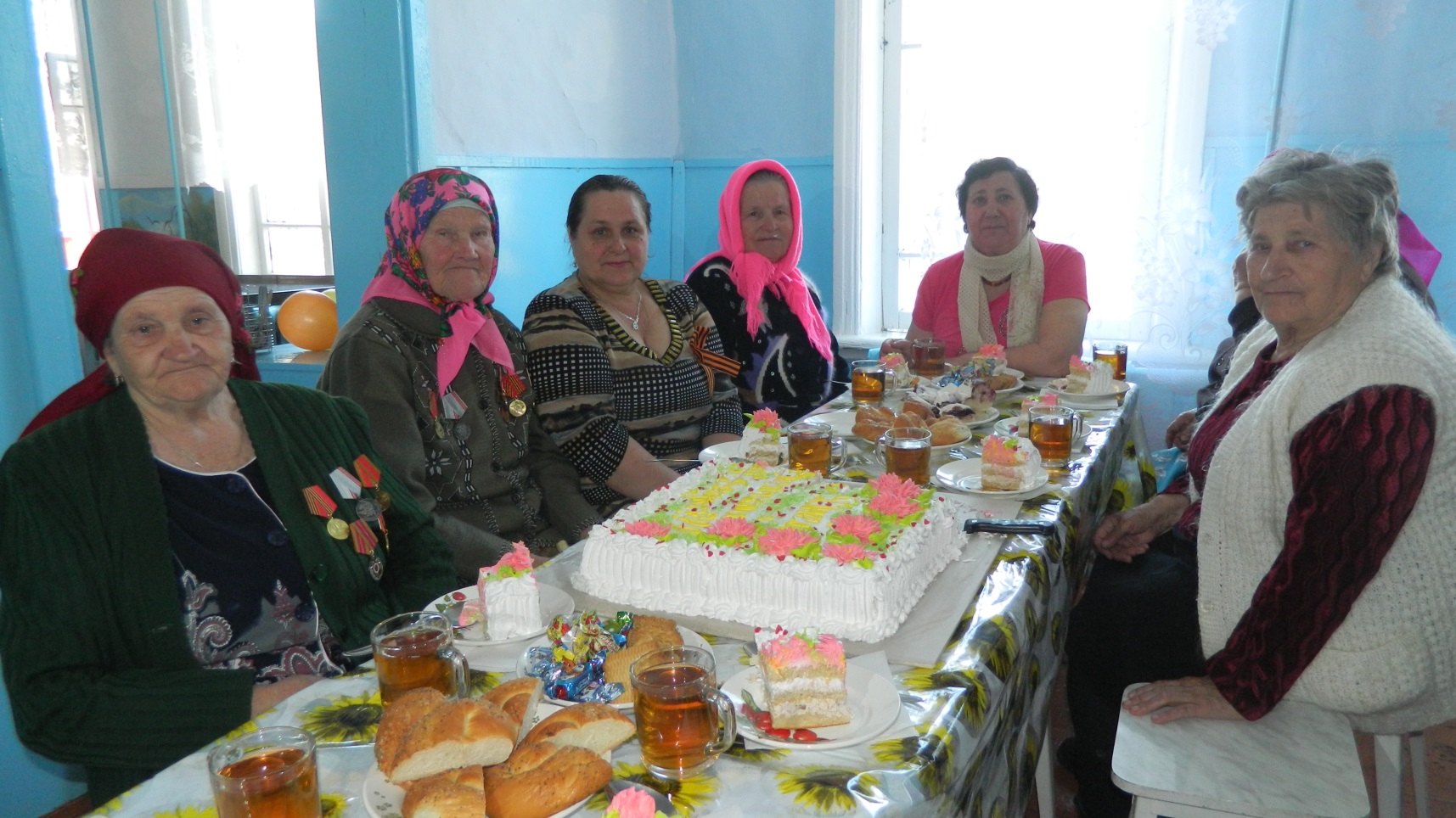 Сколько их осталось ветеранов?
Сколько их не стало слишком рано?
И сейчас никто не скажет точно,
Сколько судеб разорвало в клочья!
В памяти ещё грохочут войны.
Временами это очень больно…
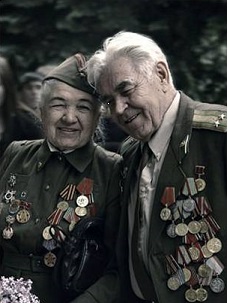